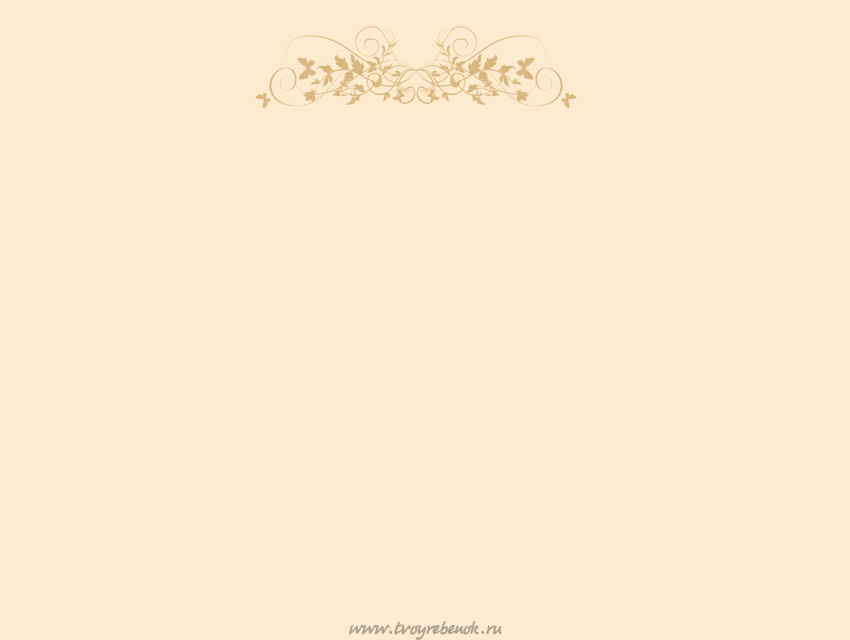 Индивидуализация обучения как условие формирования регулятивных УУД младших школьников на уроках русского языка в малокомплектной школе.
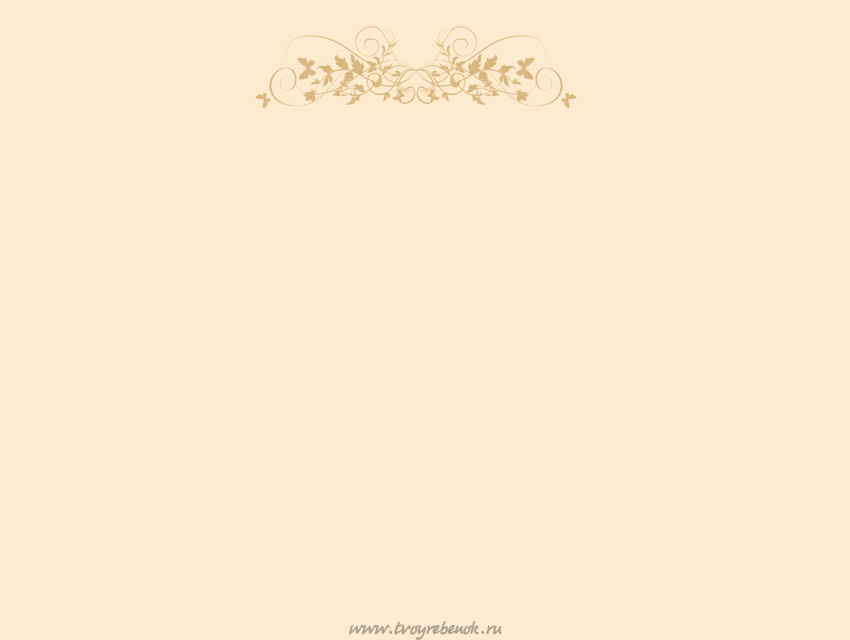 Федеральный государственный стандарт начального общего образования
учет индивидуальных, возрастных, психологических и физиологических особенностей обучающихся, роли и значения видов деятельности и форм общения для определения целей обучения и воспитания и путей их достижения;

разнообразие организационных форм и учет индивидуальных особенностей каждого обучающегося (включая одаренных детей и детей с ограниченными возможностями здоровья), обеспечивающих: рост творческого потенциала и познавательных мотивов; формирование предпосылок к развитию внутренней позиции личности; обогащение форм взаимодействия со сверстниками и взрослыми в познавательной деятельности;
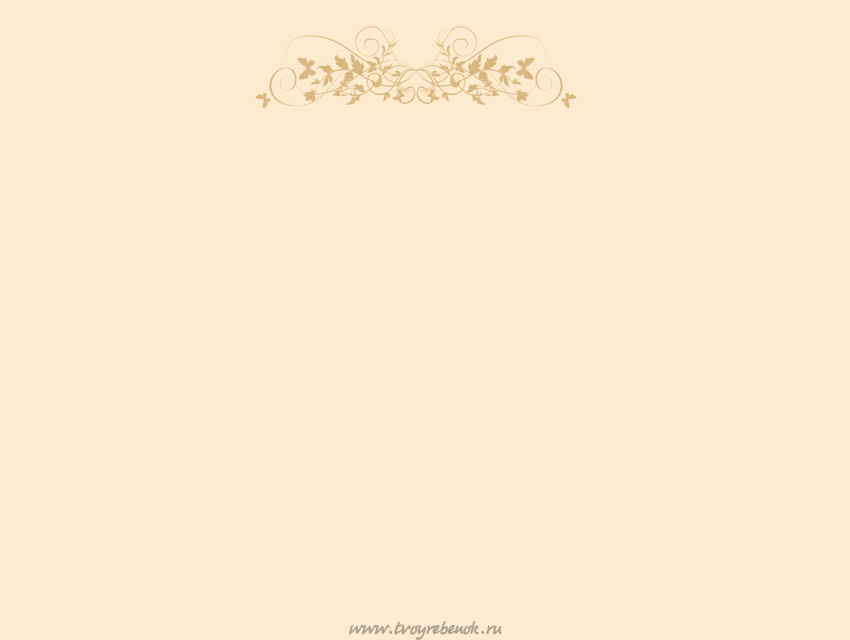 Понятия «индивидуализация»
учет индивидуальных особенностей детей с последующей адаптацией учебного процесса к индивидуальным особенностям каждого ребенка;

оказание каждому ребенку индивидуализированной педагогической помощи с целью развития его индивидуализированной помощи с целью развития его индивидуальных психологических ресурсов.
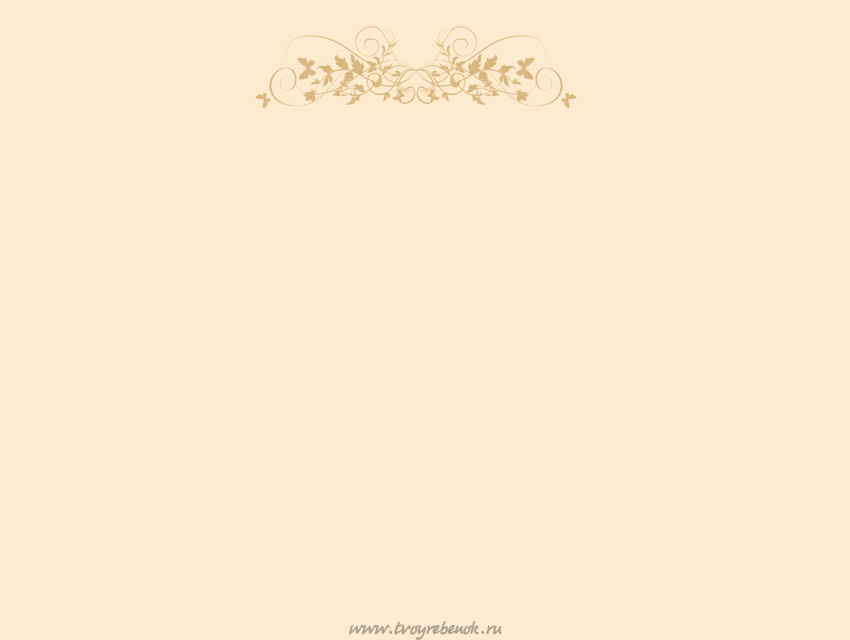 Методологический аппарат
исследования
Объект: процесс формирования регулятивных УУД   младших школьников на уроках русского языка.

Предмет: индивидуализация обучения.
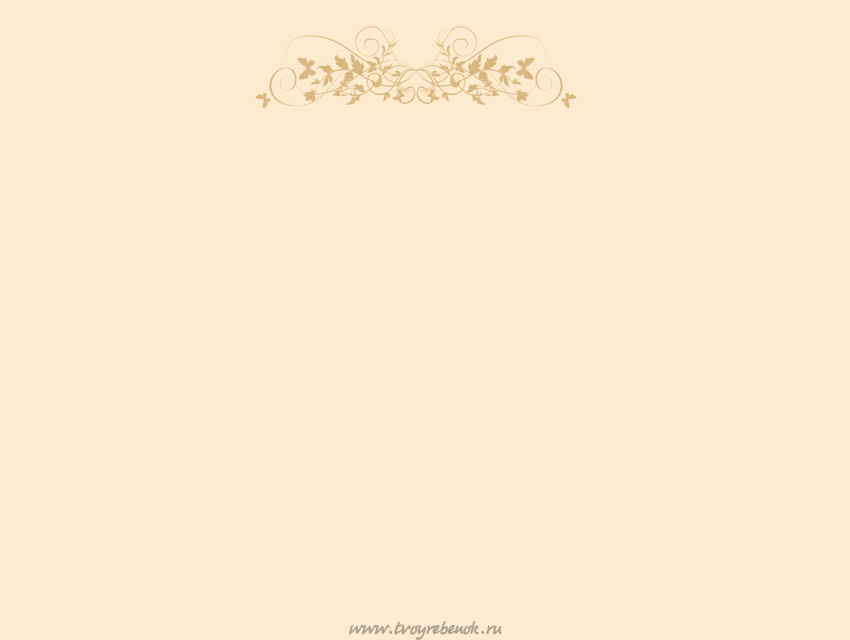 Методологический аппарат
исследования
Задачи : 
Рассмотреть особенности формирования универсальных учебных действий в МКШ. 
Проанализировать средства формирования регулятивных учебных действий младших школьников на уроках русского языка.
Изучить характеристику и условия реализации индивидуального обучения.
Рассмотреть процесс организации обучения в условиях МКШ.
Изучить и описать опыт использования индивидуализации обучения на уроках русского языка в МКШ.
Подобрать и апробировать индивидуальные задания, направленные на формирование регулятивных УУД.
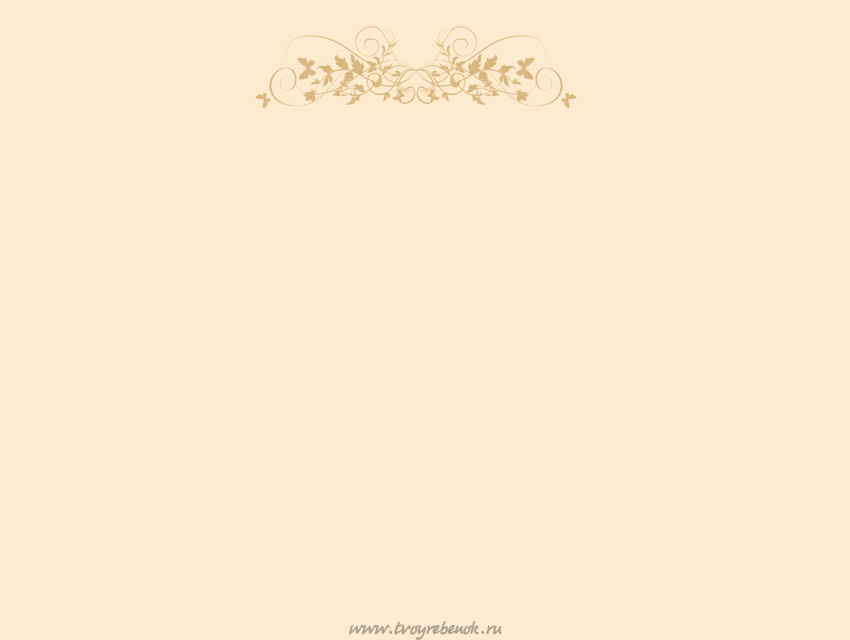 Понятие «универсальные учебные действия»
Универсальные учебные действия – это действия, обеспечивающие овладение ключевыми компетенциями, составляющими основу умения учиться.[1] Атанов Г.А. Деятельностный подход в обучении /Атанов Г.А.-  Донецк, «ЕАИ-пресс», 2013.-160 с.
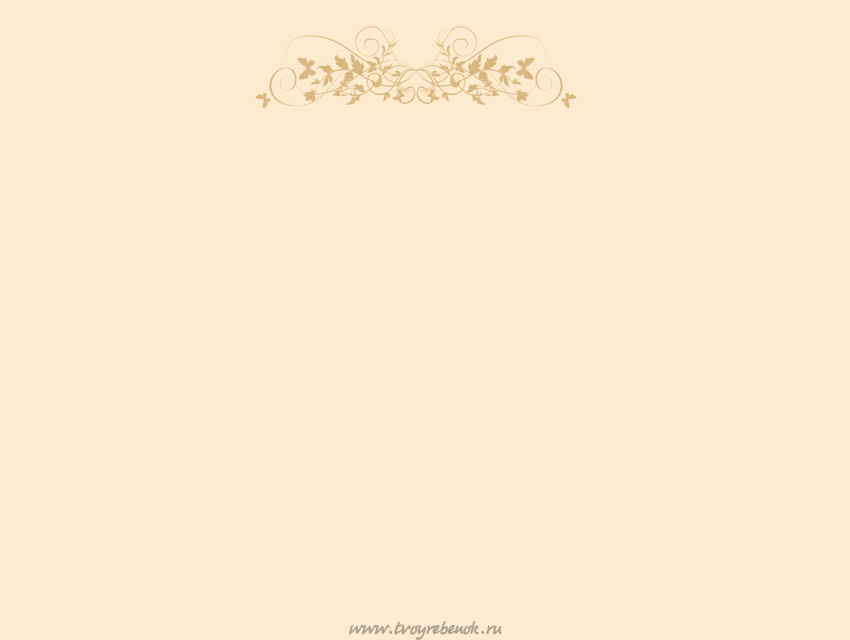 Виды универсальных учебных действий
Можно выделить четыре вида:

1) личностные; 
2) регулятивные; 
3) познавательные; 
4) коммуникативные.
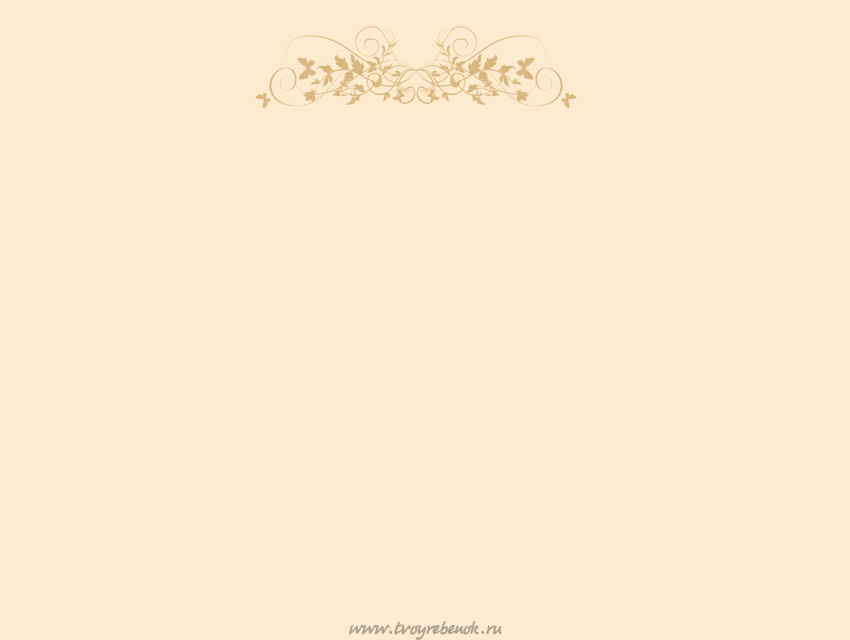 Регулятивные универсальные учебные действия.
К регулятивным  действиям относятся: 

принимать и сохранять учебную задачу;
принимать и сохранять учебную задачу;
учитывать выделенные учителем ориентиры действия в новом учебном материале в сотрудничестве с учителем; 
планировать свое действие в соответствии с поставленной задачей и условиями ее реализации, в том числе во внутреннем плане;
адекватно воспринимать оценку учителя;
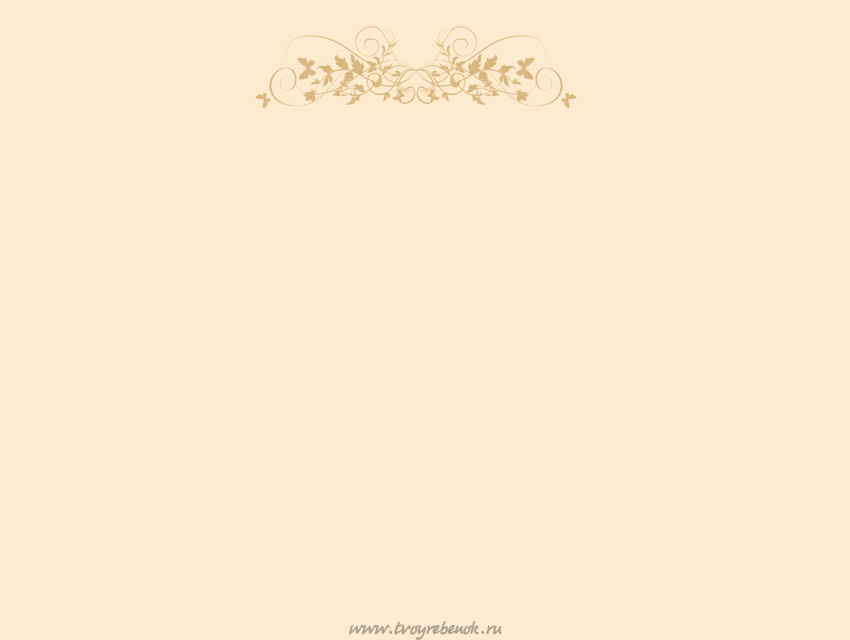 Эффективность индивидуализации обучения в формировании регулятивных УУД
Создание условий для самостоятельного открытия знаний через содержание учебно-методических комплектов;
 Формирования умения делать свои выводы, оценки, применять знания в новых условиях.
Помощь учителя , в случае  затруднения учеников;
 Взаимопонимание между всеми участниками образовательных отношений.
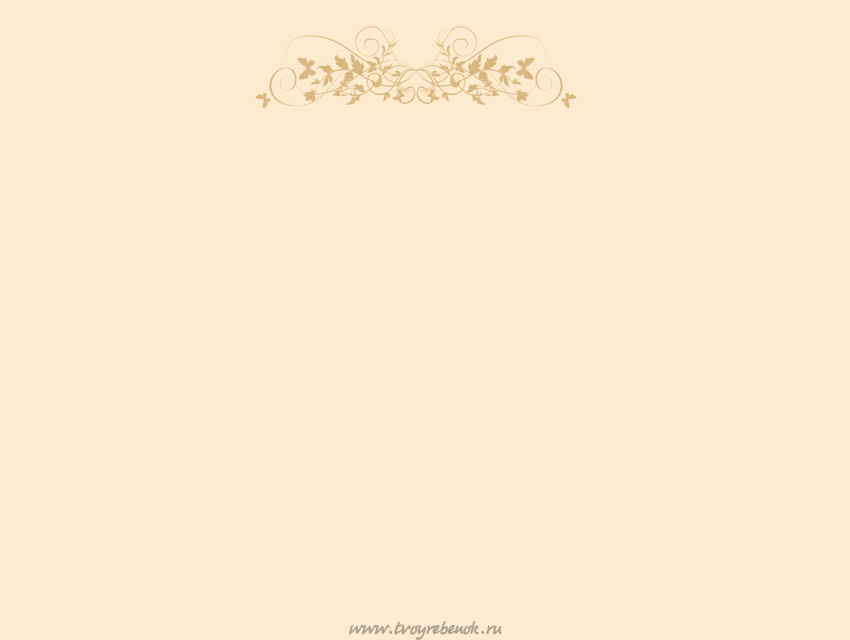 Виды самостоятельной работы
работа учеников с книгой, которая должна быть систематической; 
изучение материала блоками; 
работа по листам самоконтроля.
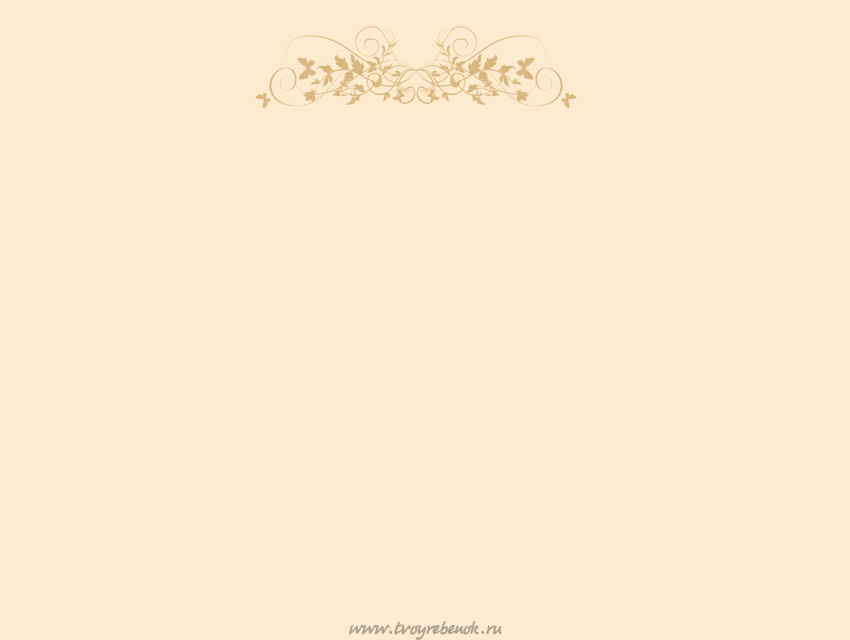 Требования к самостоятельной работе
дать четкую формулировку цели работы; 
определить объем содержания задания и точно сформулировать его; 
выделить на уроке время, необходимое и достаточное для выполнения данной работы; 
после выполнения задания проверить результаты.